FERİZLİ İMAM HATİP ORTAOKULUKAMU HİZMET STANDARTLARI TABLOSU
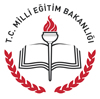 FERİZLİ ŞEHİT HAKAN BAYRAM ANADOLU İMAM HATİP LİSESİ KAMU HİZMET STANDARTLARI TABLOSU
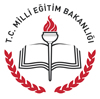 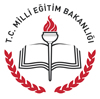 FERİZLİ ŞEHİT HAKAN BAYRAM ANADOLU İMAM HATİP LİSESİ KAMU HİZMET STANDARTLARI TABLOSU
Başvuru esnasında yukarıda belirtilen belgelerin dışında belge istenmesi,eksiksiz belge ile başvuru yapılmasına rağmen,hizmetin belirtilen sürede tamamlanmaması veya yukarıda tabloda bazı hizmetlerin bulunmadığının tespiti durumunda ilk müracaat yerine ya da ikinci müracaat yerine başvurunuz.
 
          İlk Müracaat Yer     :Ferizli İmam Hatip Ortaokulu                                                     İkinci Müracaat Yeri  : İlçe Milli Eğitim Müdürü
İsim	        : Ahmet Ayça GÜNEŞ		                                     İsim	                      : Soner YILMAZ
Unvan	        : Okul  Müdürü			           Unvan	                      : İlçe Milli Eğitim Müdürü
Adres	        :Kemalpaşa Mahallesi, Şehit Hakan Bayram Caddesi, No 6                       Adres	                      :Devlet, 3044. Sk. No: 40,  Ferizli/Sakarya
Tel	        : 0264 781 34 50			           Tel	                      :0264  781 30 51                                             	        : 		                                                                Faks	                      :0 264 781 25 85 
e-Posta	        : 7466855@meb.k12.tr			           e-Posta                         :ferizli54@meb.gov.tr